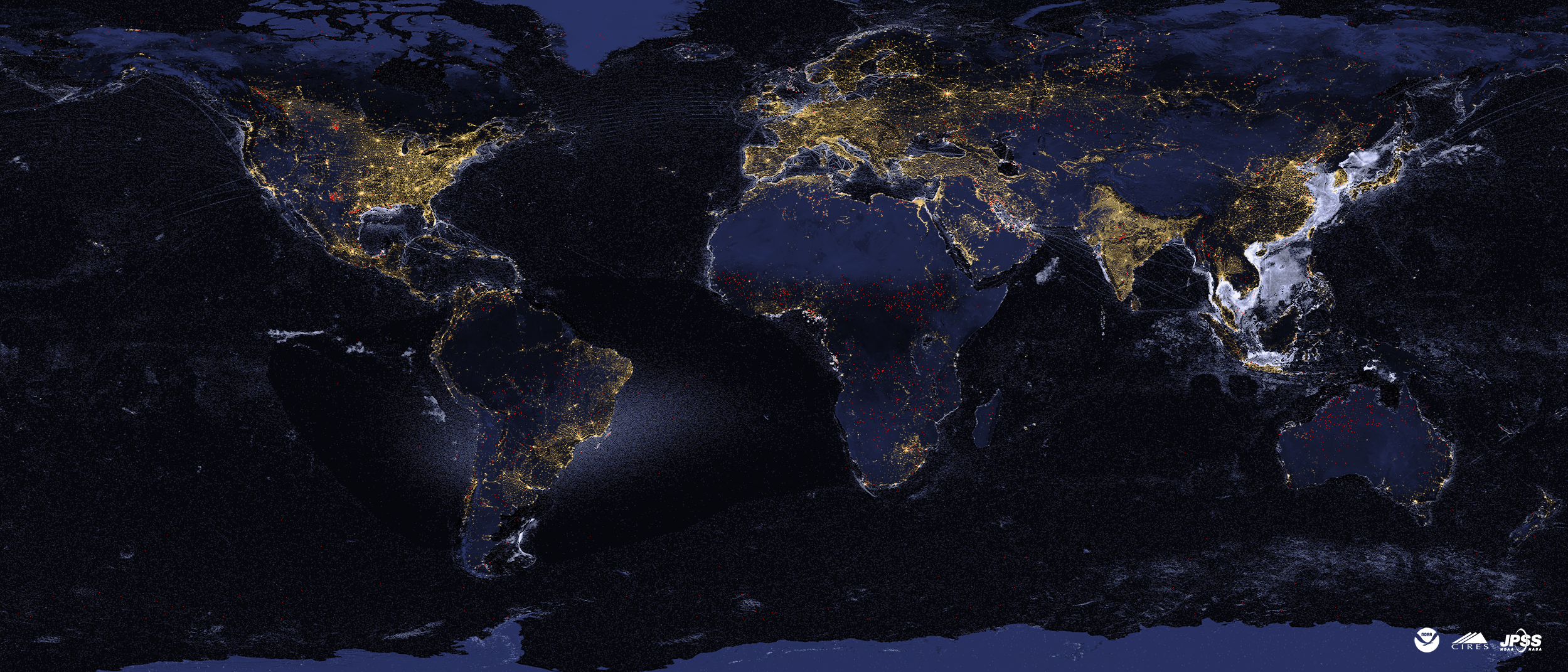 Overview of the VIIRS Instruments
Chris Elvidge
Earth Observation Group
Payne Institute for Public Policy
Colorado School of Mines
Golden, Colorado
celvidge@mines.edu
Presented at AIT
January 10, 2024
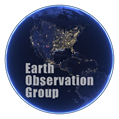 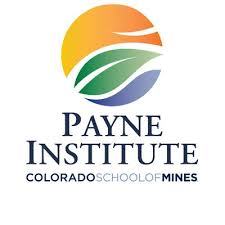 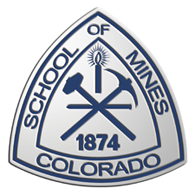 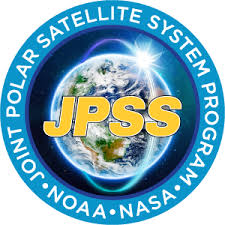 Currently Three VIIRS Instruments Are Collecting
SNPP (Suomi National Polar Partnership) launched 28 October 2011.
NOAA-20 launched 18 November 2017.
NOAA-21 launched 10 November 2022.
NOAA-22 being built for launch in 2027.
NOAA-23 being built for launch in 2032.
Each has an after-midnight overpass.
Orbits are staggered to have three or more overpasses per night.
We may have VIIRS data until 2040 or more.
A follow on sensor series is in the design phase.
Global map of VIIRS coverages (SNPP, NOAA-20, NOAA-21) on a randomly selected night – April 21, 2023
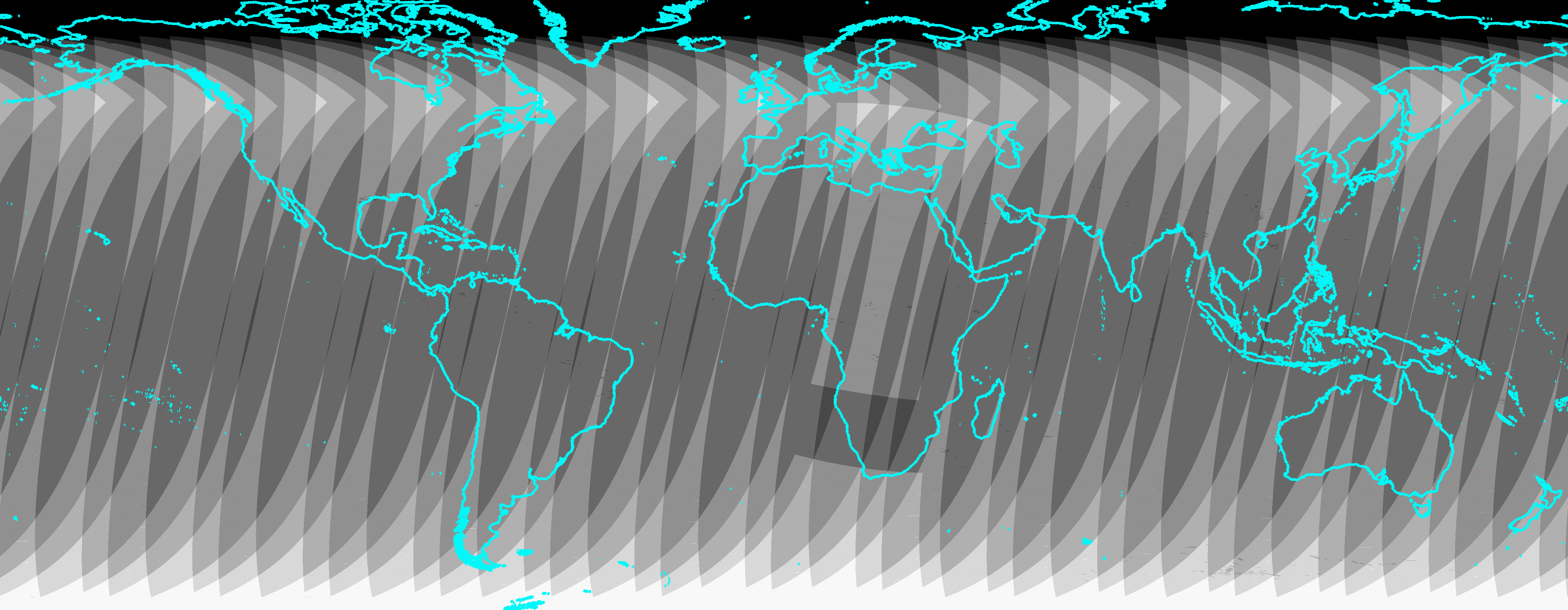 5
4
3
Key Reference ATBDs
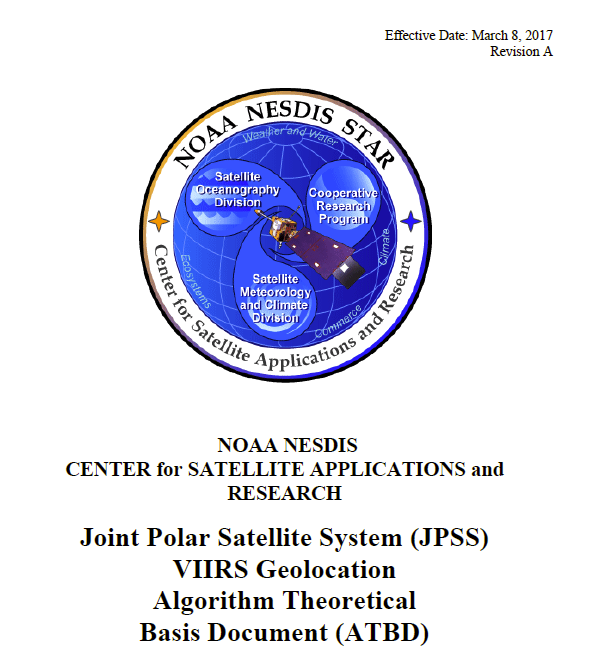 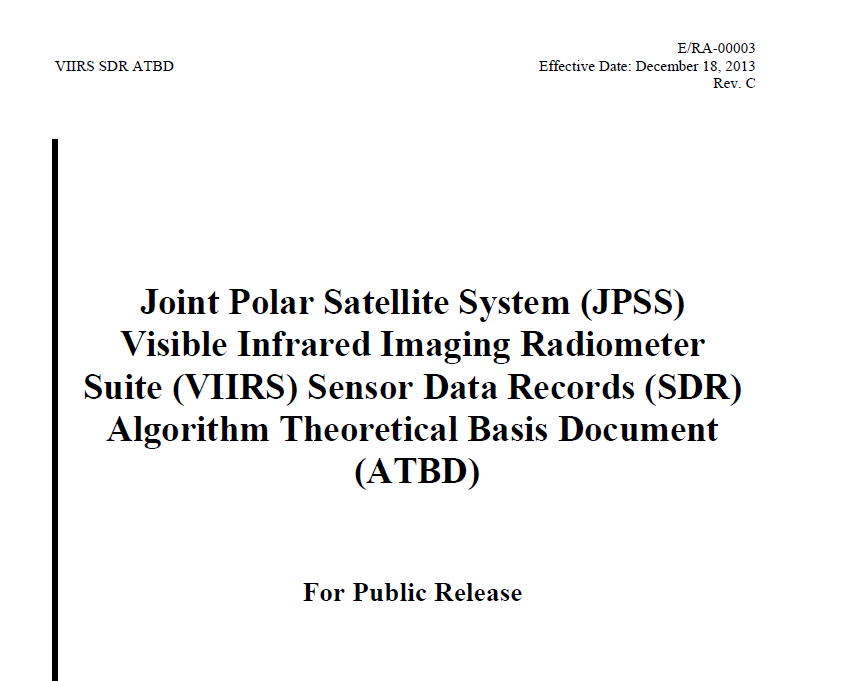 VIIRS collects through a rotating telescope
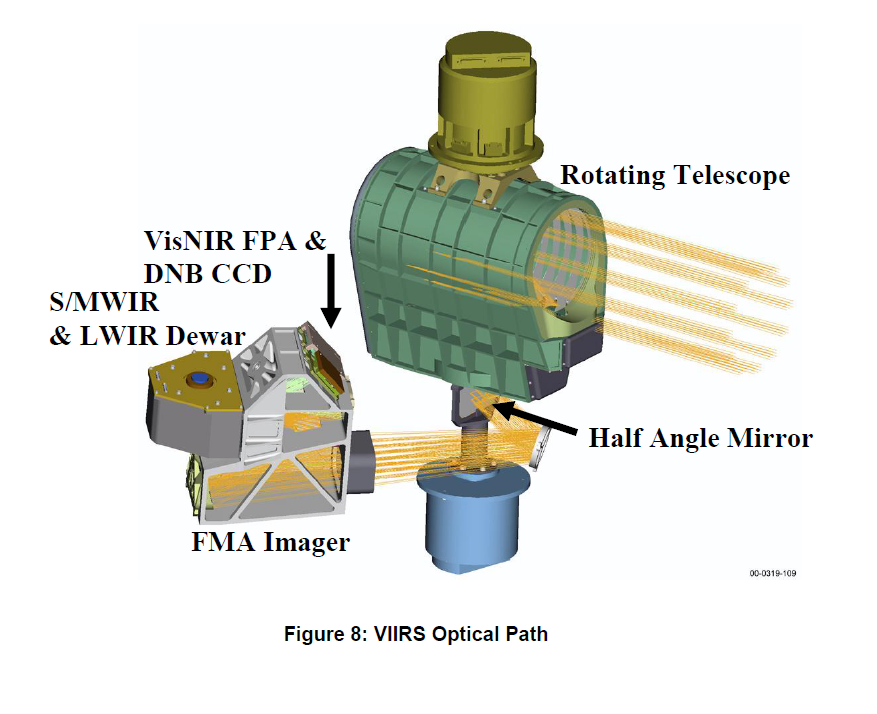 Overview Schematic
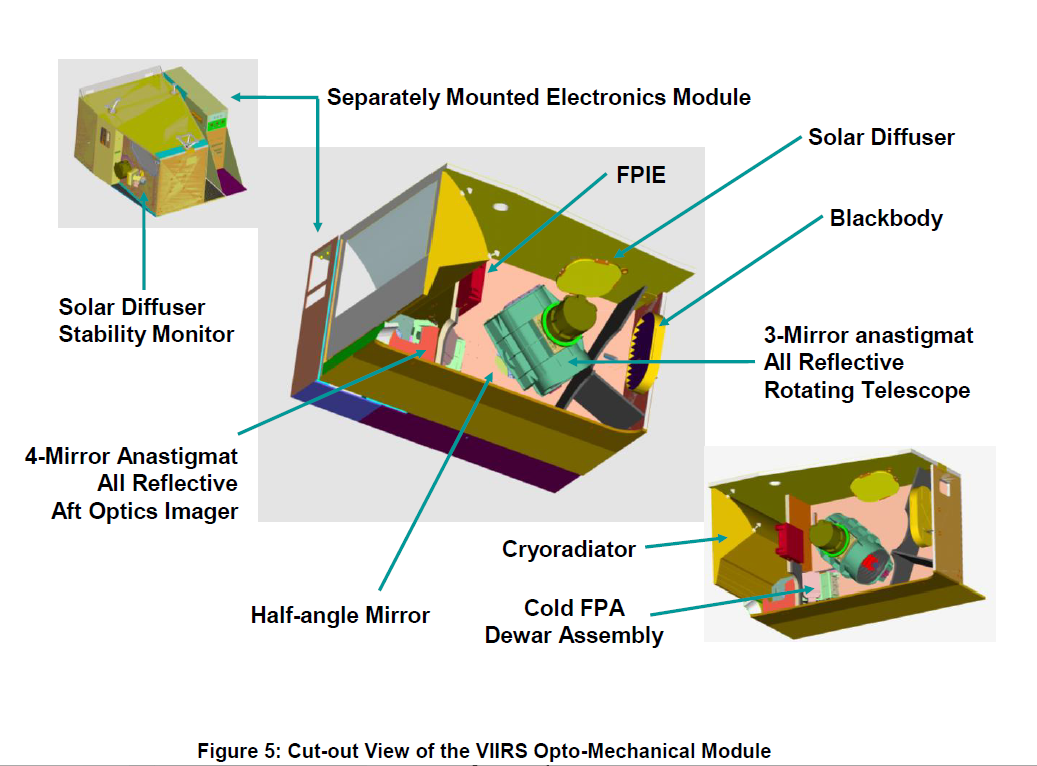 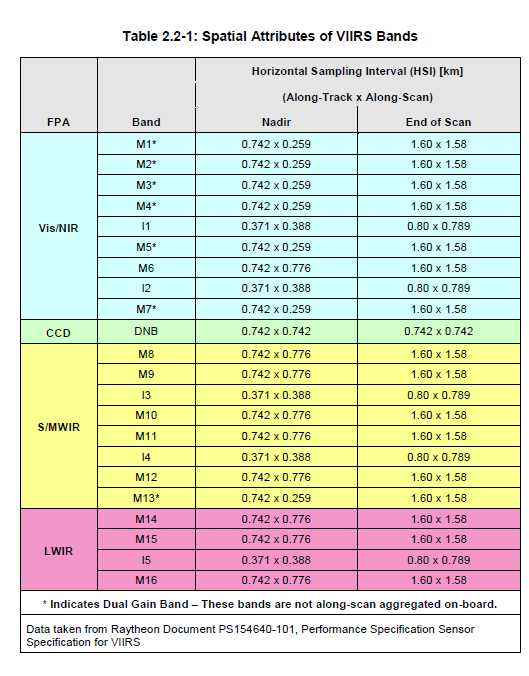 VIIRS Spectral Bands and ground footprints
Each new generation of polar orbiting meteorological imager has improved spatial resolution
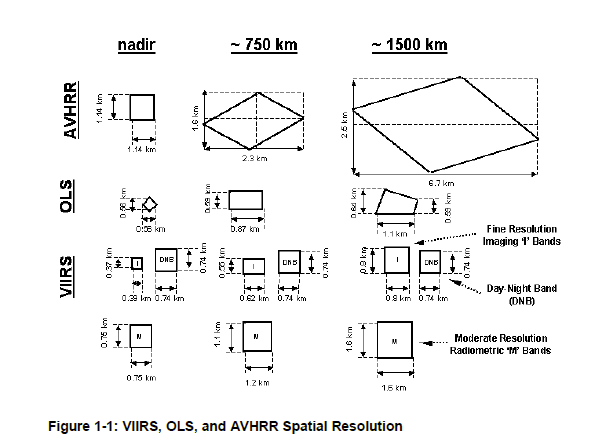 VIIRS I and M band data are aggregated on board to constrain pixel footprint
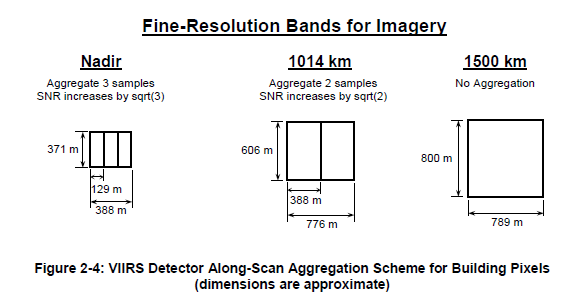 The nadir zone has smaller pixel footprints and lower noise.
Pixel footprint have track and scan direction components
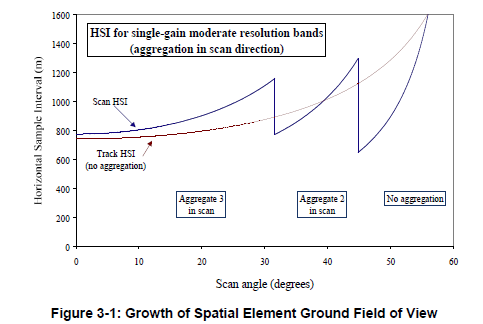 M and I band dwell times and aggregation zones
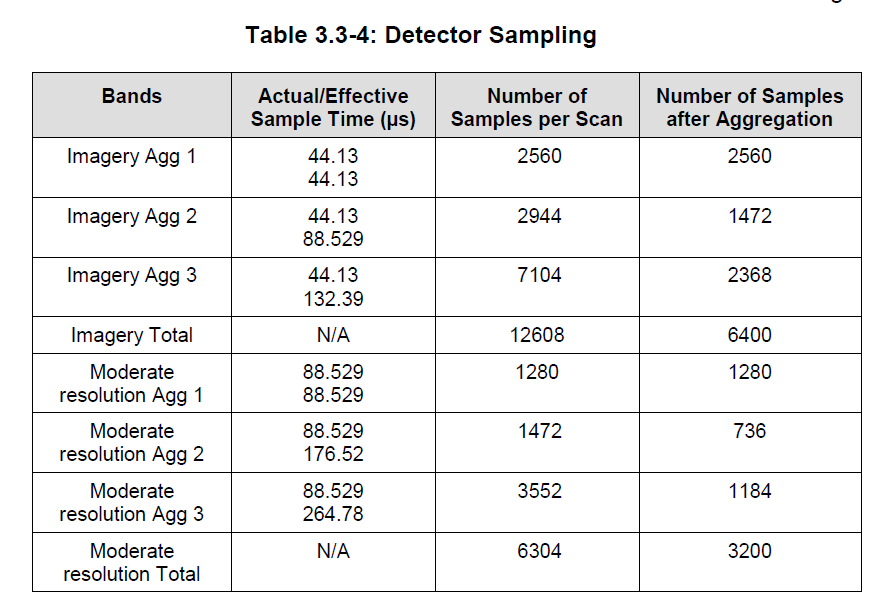 M band footprint expansion from nadir to edge-of-scan
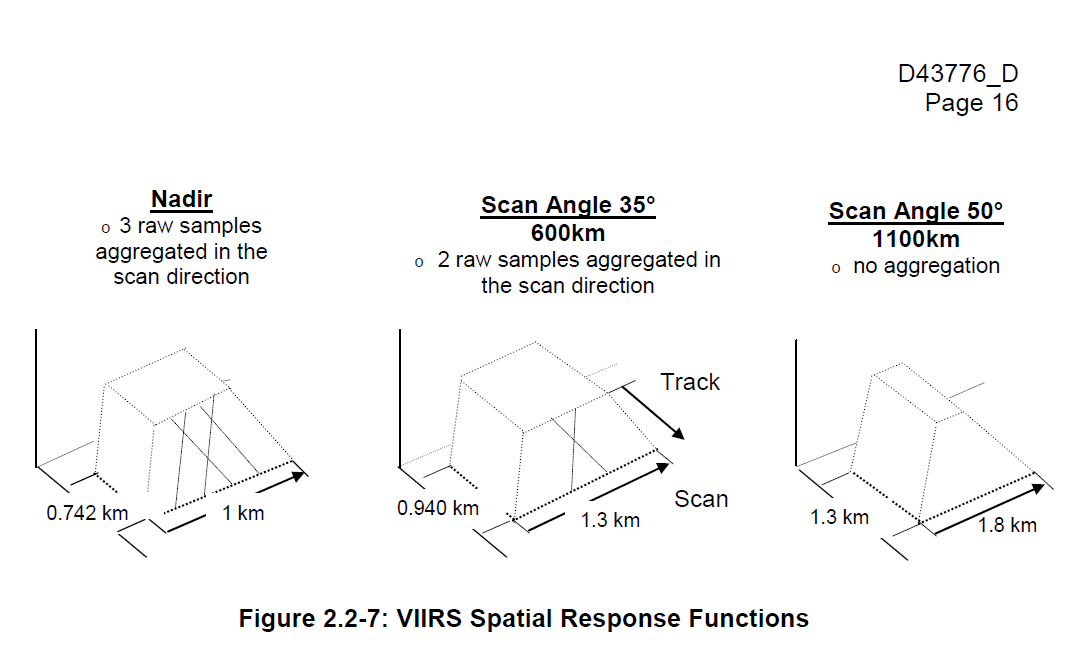 75% of the M band pixel response is from the non-overlap pixel center
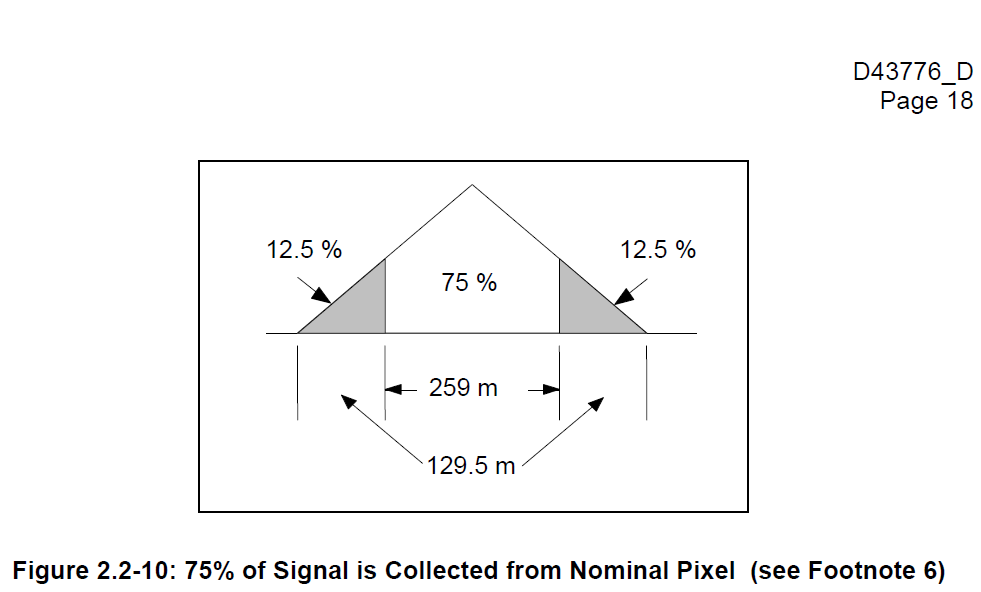 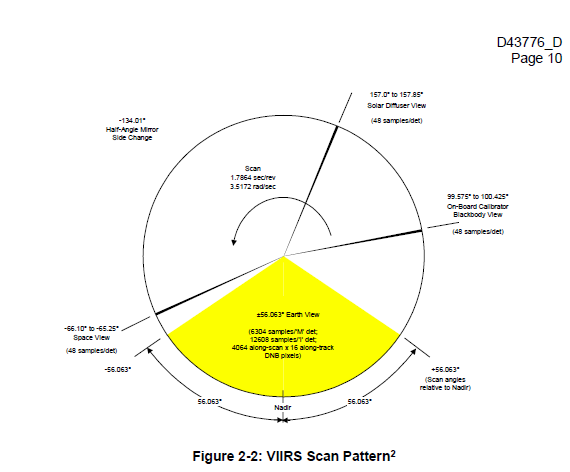 The VIIRS scans are 1.7864 seconds apart
VIIRS Scan
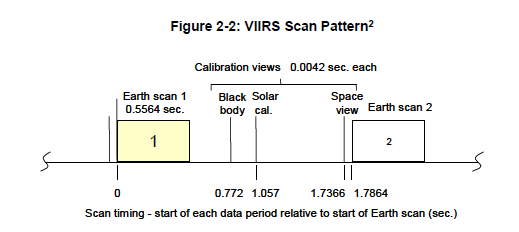 M, I, and DNB pixels are collected in “scan” from a sweep of the telescope across the earth
M band and DNB scans contain 16 scanlines 
I band scans contain 32 scanlines
The ideal would be for there to be zero overlap between the scans.
Only the DNB achieves this.
The M and I band scans have negligible overlap at nadir and large overlap at the edge-of-scan
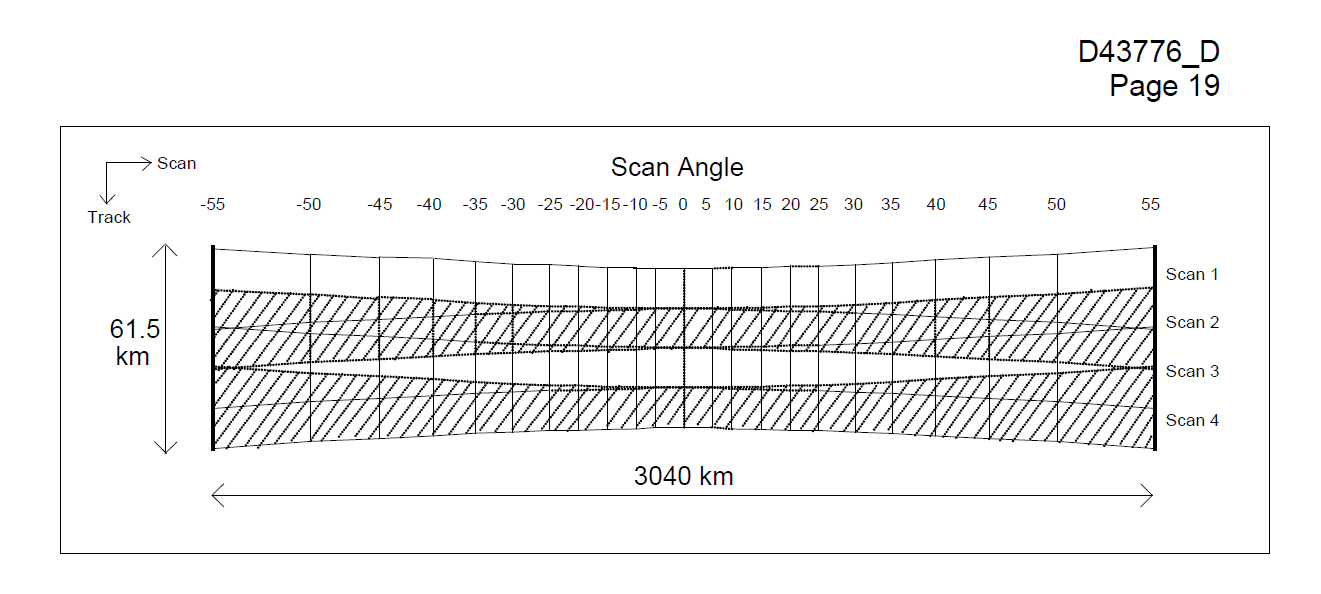 M and I band H5 data have “line deletions” – with empty grid cells of “redundant” data
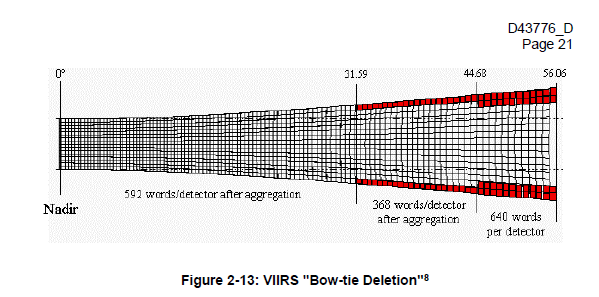 SWIR and LWIR detector arrays
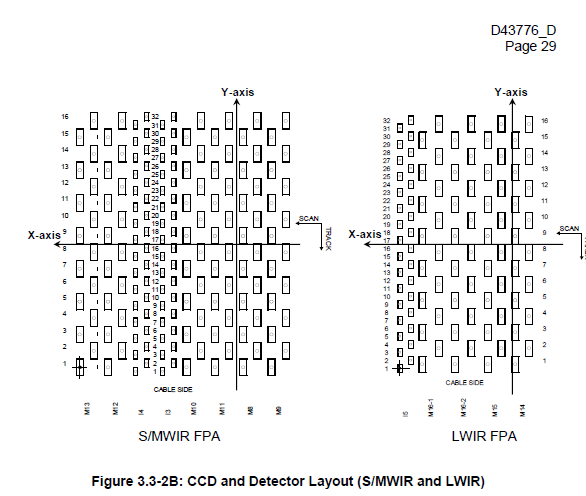 M and I band pixels
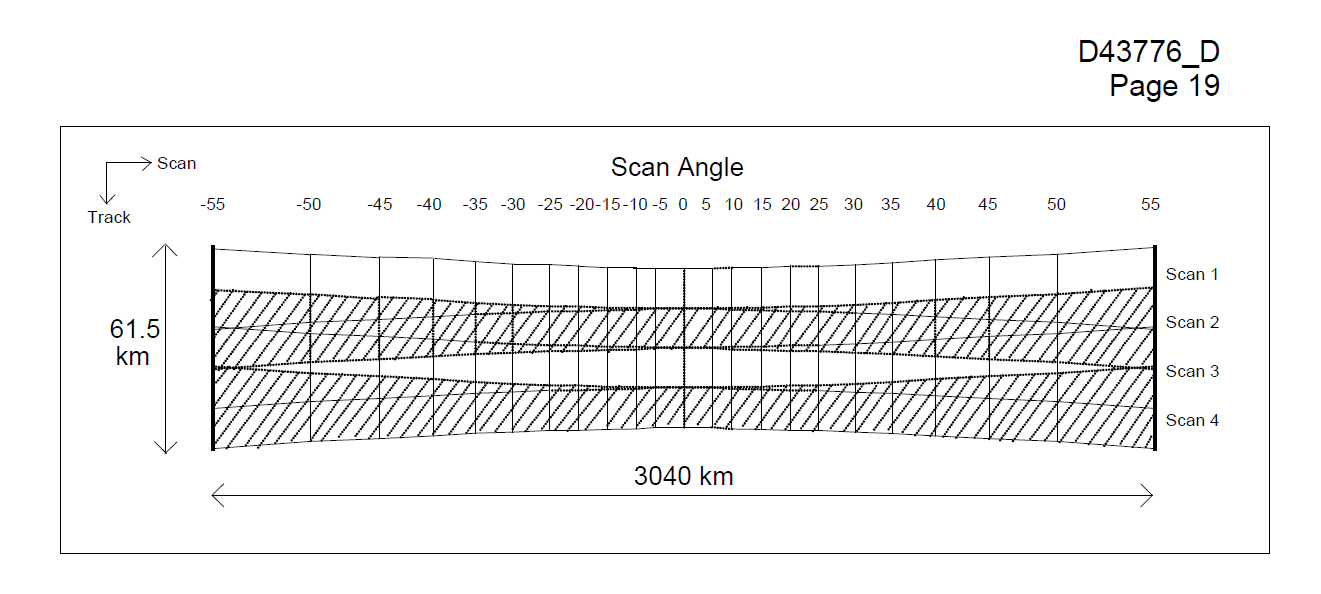 DNB and VNIR detector arrays
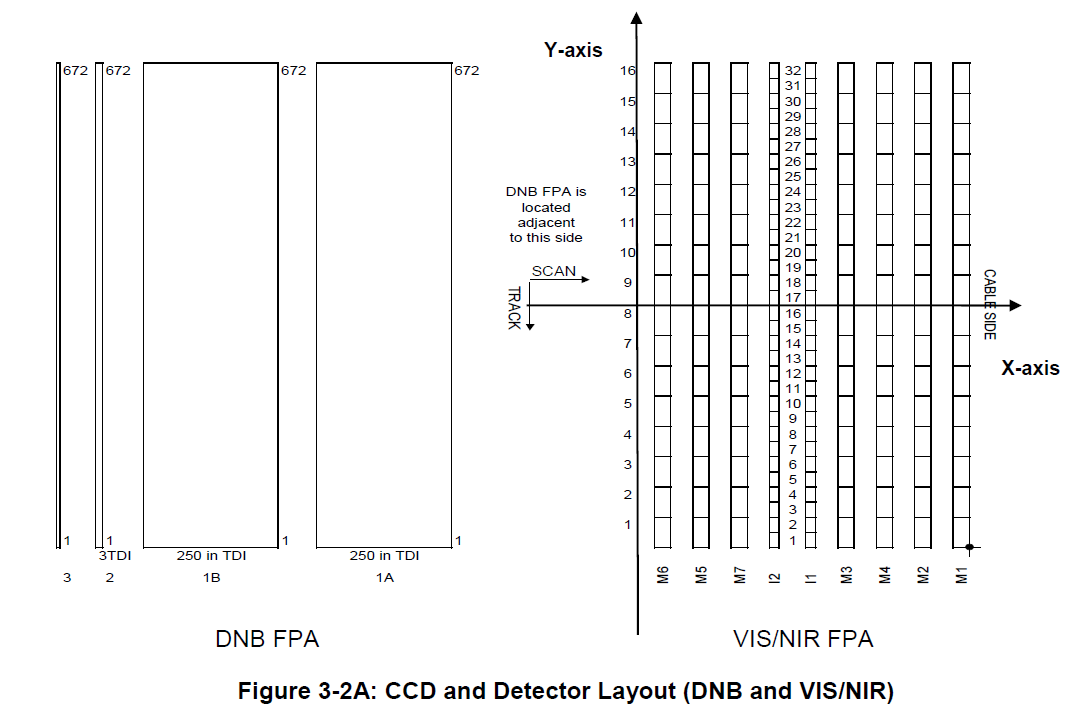 DNB maintains a near-constant footprint across the scan
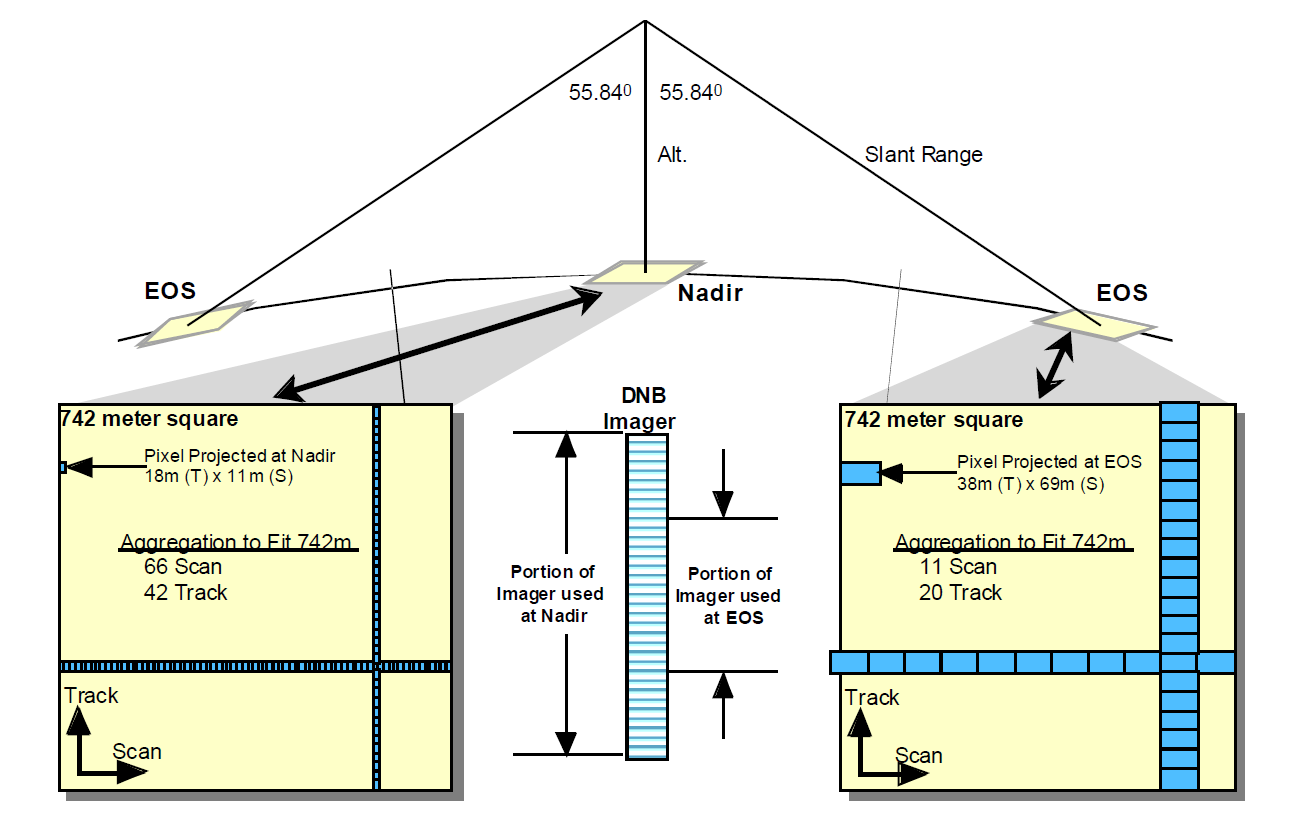 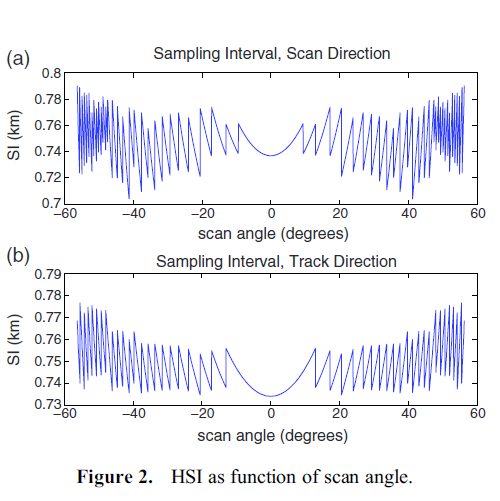 DNB track and scan direction pixel dimensions